Если бы не было силы трения!
Афанасьева  Екатерина
Ученица  7 «б» класса
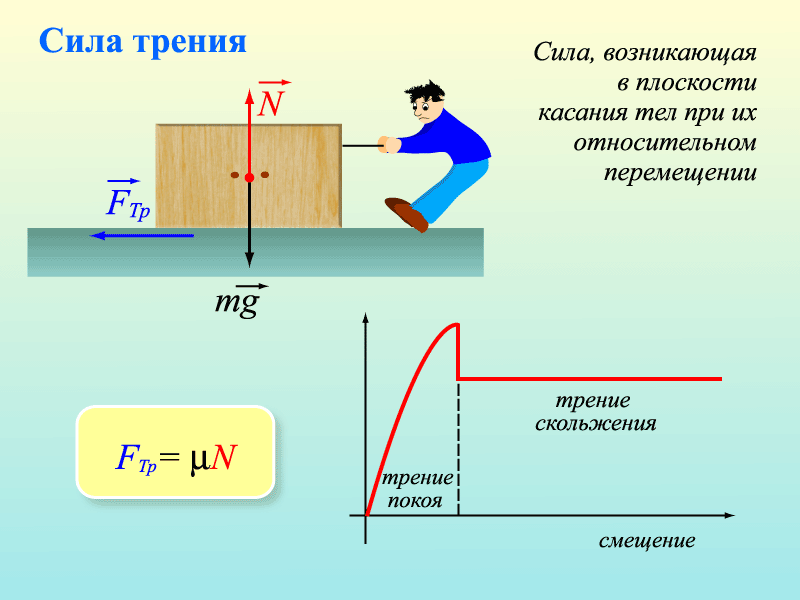 А что такое сила трения?
Это сила, возникающая в результате взаимодействия поверхностей. Направлена в сторону, противоположную направлению движения, вдоль соприкасающихся поверхностей.
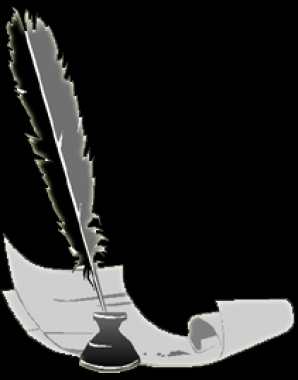 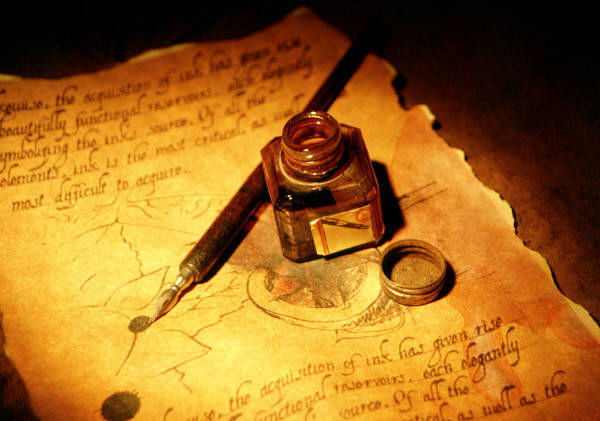 Если бы не было силы трения,
Мы бы не написали стихотворение!
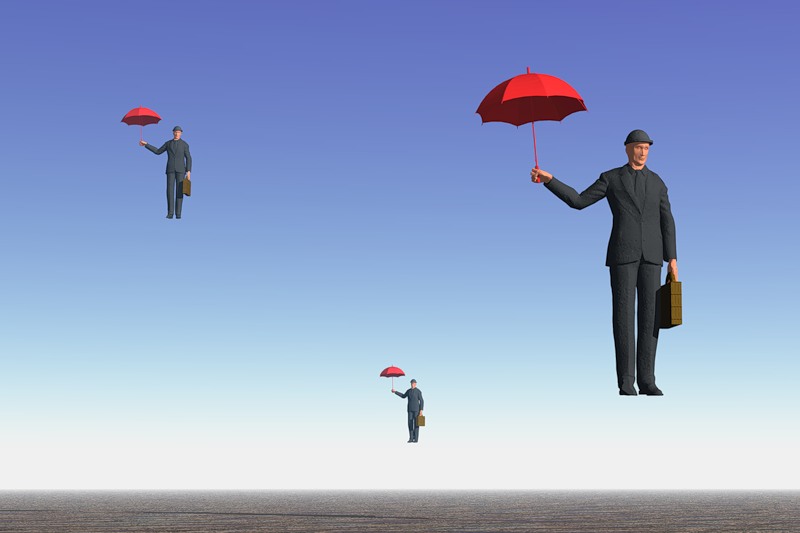 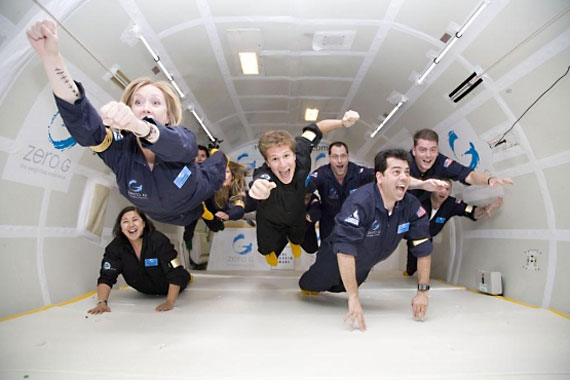 Если бы не было силы трения,
Мы не смогли бы ходить по земле!
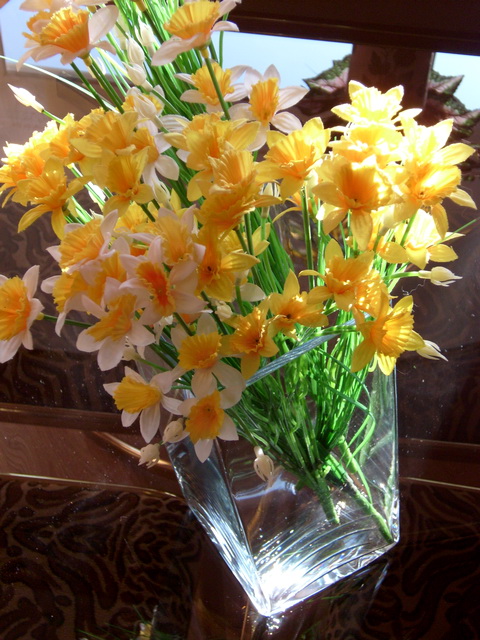 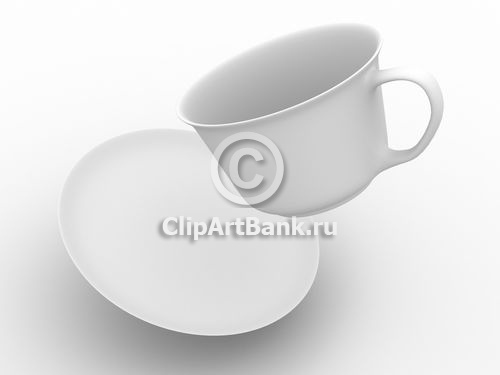 Если бы не было силы трения,
Все бы выскальзывало из рук!
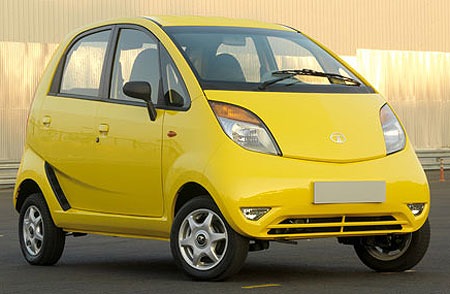 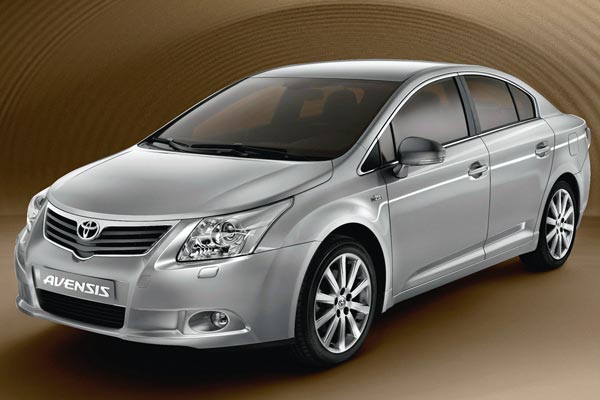 Если бы не было силы трения,
 Автомобиль не смог бы начать движение!
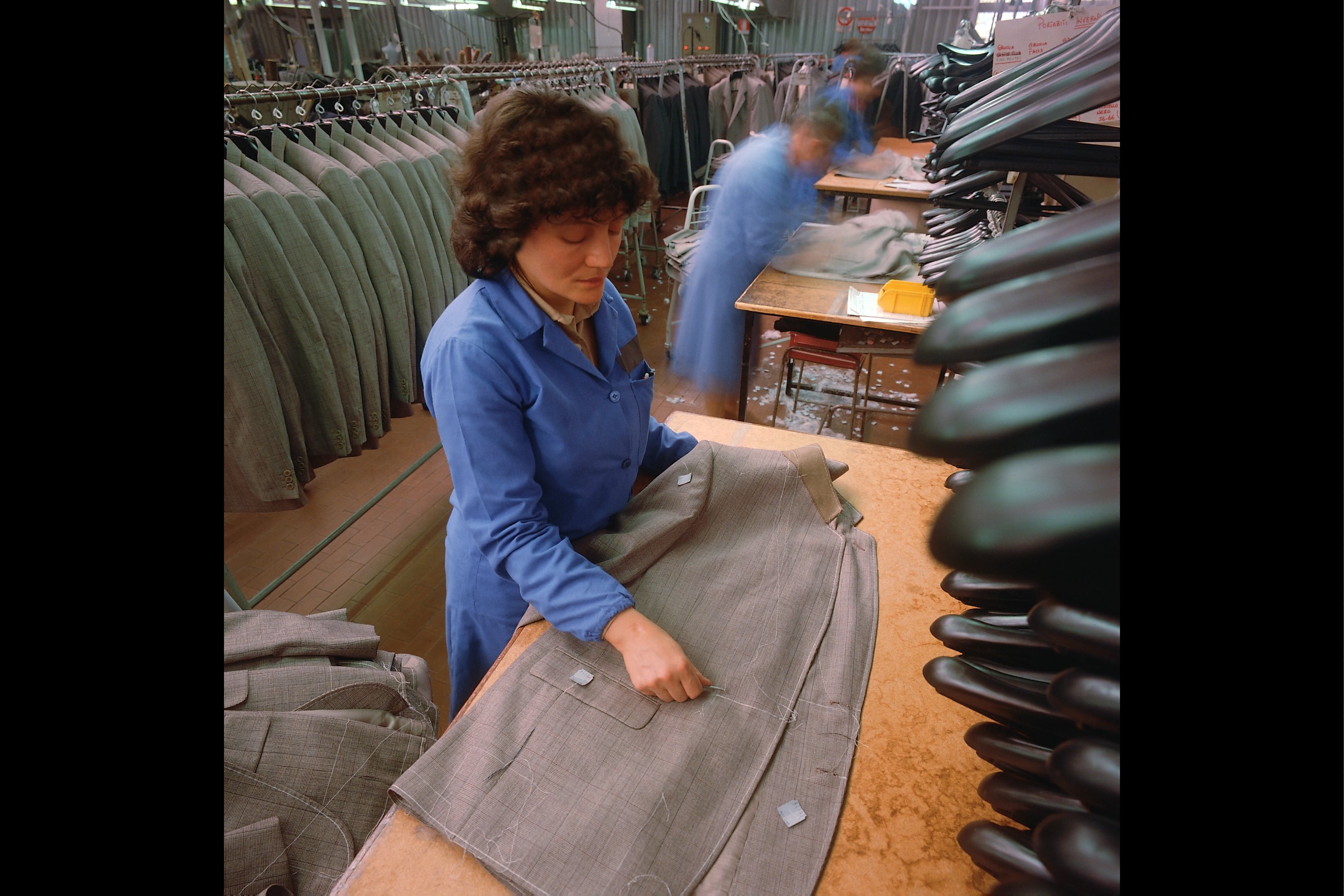 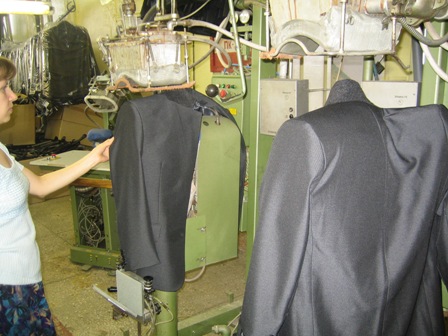 Если бы не было силы трения, 
Мы бы одежду сшить не смогли!
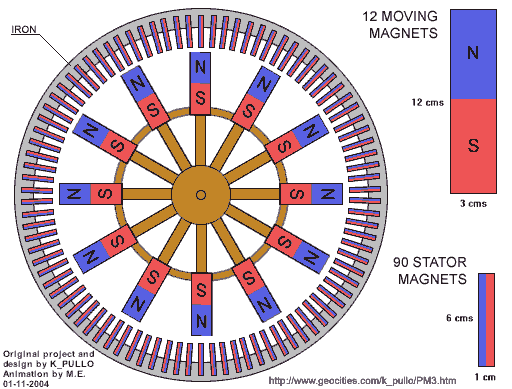 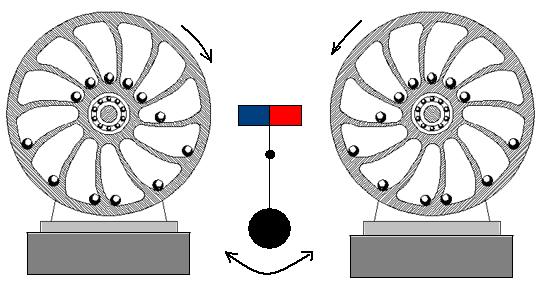 Если бы не было силы трения,
Были бы вечные двигатели!
КОНЕЦ!!!